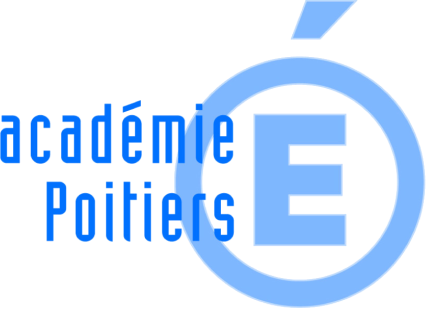 Les axes de travail du Réseau Canopé Nouvelle Aquitaine
Josiane Duocurnau, coordonnatrice de la politique documentaire Nouvelle Aquitaine, Réunion du réseau des documentalistes de l’académie de Poitiers, 16 octobre 2018
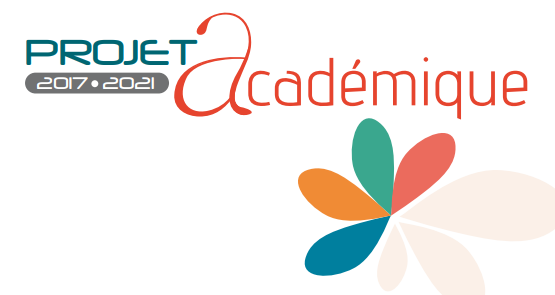 1.Le réseau Canopé et la politique académique : éléments de contexte, bilan de l’année 2017-2018, année scolaire 2018-20192. LOL et Esidoc… pour bénéficier d’une authentification unique pour l’accès aux ressources financées par la Région
reseau-canope.fr
éléments de contexte
Dans le cadre du projet académique défini par le recteur, les axes d'accompagnement et de valorisation des pratiques pédagogiques des enseignants sont, du côté de Canopé : 

Le numérique éducatif
la formation professionnelle des enseignants
la politique documentaire 
l'éducation artistique et culturelle
Education et société
l'innovation pédagogique
L’éducation aux media et à l’information
3
Bilan année civile 2017
Contribution à la politique académique
7 axes thématiques
Les modalités d’intervention
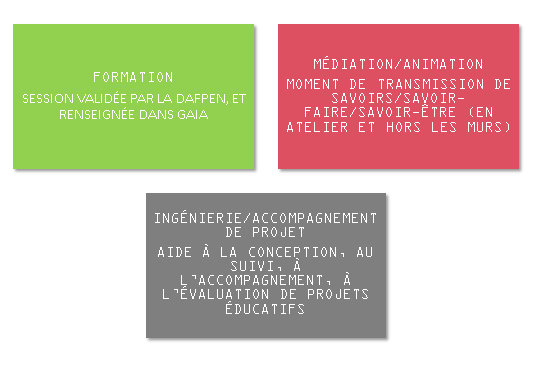 Indicateurs d’activité
 formations : 	27 J/h	
 Animations :	186 J/h	
 accompagnement de projet : expertises CDI (Exemple Niort, lycée de la venise verte)
5
Contribution à la politique académique
Axe 6 : documentation
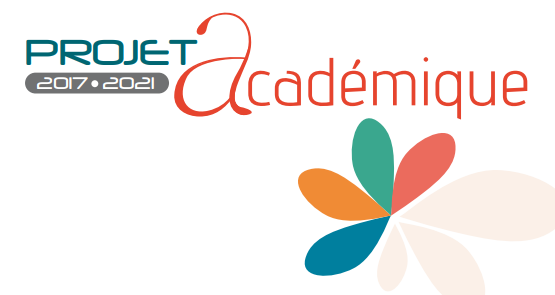 journée académique des documentalistes, journées départementales, formation des contractuels, formations bcdi-Esidoc, formations Hibouthèque
Actions phare
Focus sur DEUX actionS
-journée académique des documentalistes : EMI et Data visualisation : enjeux pédagogiques et éducatifs (30 mai 2017)
- »Journées départementales « 
Une thématique déclinée dans chaque département en décembre 2017
En Modalité active
6
Année scolaire 2018-2019
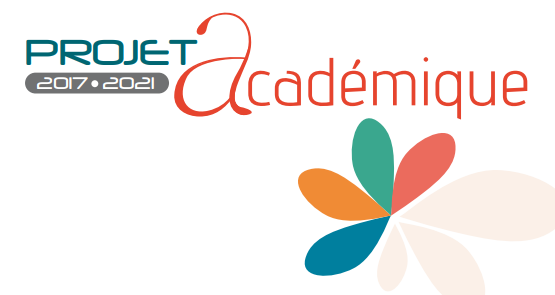 L’offre de services de Réseau Canope
Emprunt de ressources physiques (livres, jeux, séries de livres)
Accès aux outils d’auto-formation Vodeclic (bureautique et usages d’Internet) et Mycow (pratique de la langue anglaise)
Consultation en ligne d'une large sélection de titres de la presse nationale ou internationale sur Europresse
Prêt d'ouvrages numériques sur la plateforme Numilog

Et 

Formations et accompagnement
Évènements
Médiation de ressources  : découvrir des ressources pédagogiques et éducatives, en bénéficiant de l'accompagnement et de l'expertise des médiateurs de l'Atelier Canopé.
Innovation et expérimentation : Co-concevoir et expérimenter des idées, des scénarios pédagogiques, des projets innovants en mode collaboratif.
8
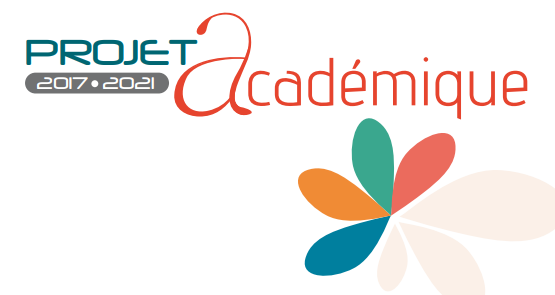 Pour notre public privilégié
Stages retenus au PAF, mis en œuvre par Canopé
Nouveaux documentalistes : les solutions documentaires
L’évolution des espaces de ressources
Projet du CDI à partir de la base documentaire
Bilan d’activité du CDI
Journée  des documentalistes déclinée dans chaque département :
Réaménagement des espaces de ressources86  : 11 décembre79 : 13 décembre 17 : 18 décembre et 15 janvier16 : 17 janvier
9
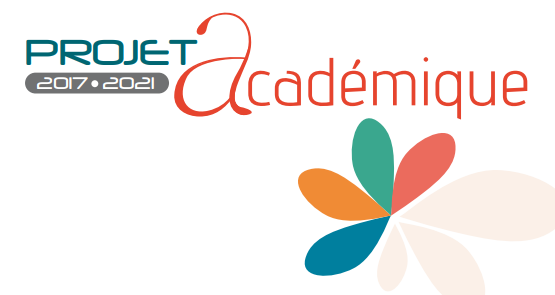 Des animations en vrac qui pourraient vous intéresser
1h pour découvrir Médiasphère (Angoulême) 

Le BYOD, c'est quoi ? (Poitiers)

Quelles créations numériques pour le 21e siècle ? (PREAC Poitiers)

Rencontres Michel Foucault 2018 ,Tous accros ! (Poitiers) 

Initiation à la datavisualisation (Poitiers)

Découvrir les principes de l'Escape Game pédagogique (Poitiers)

Prendre en main Genial.ly (Poitiers)
Classe inversée, du concept à la pratique (Niort)
10
LOL et Esidoc… pour bénéficier d’une 
authentification unique pour l’accès aux ressources financées par la Région
Les ressources numériques financées par la Région Nouvelle Aquitaine
Pour l’ensemble des élèves et des enseignants des EPLE de la Nouvelle-Aquitaine :
Educ'Arte du 1er septembre 2017 au 31 août 2020
Edumedia du 1er septembre 2017 au 31 août 2018
Afterclasse du 1er septembre 2017 au 31 août 2018
Universalis du 1er septembre 2017 au 31 août 2018 (test sur trois lycées professionnels avec Universalis Junior)


Pour l’ensemble des élèves et des enseignants des lycées agricoles de la Nouvelle-Aquitaine :
Educagrinet
12
Les nouveautés chez les éditeurs
13
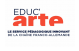 Educ’arte 2018-2019
Accès des élèves : Depuis avril 2018 : accès autonome des élèves à l’intégralité du catalogue de vidéos Educ’ARTE et aux outils de personnalisation des vidéos (création de cartes mentales, d’extraits, outil d’annotation des vidéos)
 
Outil collaboratif :  Pour septembre 2018 : création d’un mode de travail collaboratif - élèves et enseignants pourront créer un extrait, une carte mentale, une vidéo annotée, puis le partager en mode collaboratif avec d’autres utilisateurs pour qu’ils puissent faire un « enregistrer sous » et retravailler dessus.
 
Vidéos disponibles en anglais : 
Pour septembre 2018 : 15% de vidéos disponibles (audio et sous-titres) en anglais
Pour septembre 2019 : 20% de vidéos disponibles (audio et sous-titres) en anglais
 
Catalogue : Tout au long de l’année scolaire : le catalogue de vidéos est enrichi plusieurs fois par mois des nouveautés diffusées sur ARTE et qui sont en lien avec les programmes scolaires (exemple cette année : « Quand l’histoire fait dates » ; « Les routes de l’esclavage » ; etc.)
 
Accompagnement pédagogique : Tout au long de l’année scolaire : publication de nouvelles fiches pédagogiques pour accompagner les enseignants dans l’utilisation de la ressource
Évolution de la ressource afterclasse
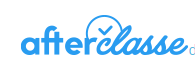 nouveau planning de révisions avec de l'intelligence artificielle sur lequel une équipe d'ingénieurs travaille depuis un an pour améliorer l'apprentissage des élèves utilisateurs. 
la plateforme à également évolué sur : 
le nombre d'exercices  (9000 fiches de cours et 46000 exercices)
Ergonomie et intuitivité des interfaces ; l'interface sur laquelle un élève se connecte désormais affiche 3 objectifs journaliers dans son planning de révision.
le système de calcul des points. 
Les  fiches de cours Atferclasse sont désormais accessibles sur smartphone
15
Évolution de la ressource universalis
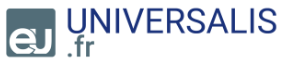 Cartes mentales
-L’utilisateur aura la possibilité d’enregistrer la carte mentale  
- Comme tous les éléments enregistrés dans Mon Universalis, l’usager pourra partager via l’ENT, avec ses camarades ou ses élèves, la carte mentale qu’il aura modifiée.
L’Atlas modifié 
Outils de recherche et de gestion des références bibliographiques
 Universalis est  désormais compatible avec les outils de gestion de références bibliographiques, Zotero et EndNote
Mise à jour de nombreux domaines
16
[Speaker Notes: de n’importe quel article dans « Mes Favoris » et disposera d’un outil d’édition pour se l’approprier et pour la modifier : couper des nœuds, en rajouter, insérer des liens url vers des données extérieures à Universalis, insérer des notes avec commentaire sur chaque nœud et ajouter un descriptif général à la carte mentale. 

: nouvelle interface avec cartes interactives, affichage en SVG permettant de zoomer sur les cartes tout en gardant une qualité optimum, passage d’un pays à un autre d’un simple clic]
Évolution de la ressource afterclasse
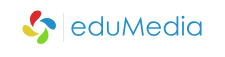 important projet" intitulé " Service de capture vidéos" en version Béta dés l'automne prochain

Service de partage et réseaux sociaux  

QrCode : Accès à une ressource en mode authentifié via un QrCode. 

De nouvelles publications (Constructeur d’engrenages, Terre Interactive – Géodynamique-Climats, Vidéo : Le régulation de la glycémie

EduMedia accessible depuis le GAR.
17
[Speaker Notes: possibilité pour un enseignant de réaliser une capture vidéo à partir d’une animation eduMedia. Service accessible directement depuis le site, sans plug-in ou logiciel à installer. Une fois cette capture effectuée, possibilité de publication de cette vidéo dans l’environnement pédagogique de l’enseignant (LMS, Blog, Site académique, YouTube …). Ce nouvel outil sera complété de services tel un « espace Prof » à partir duquel l’enseignant pourra partager ce nouveau média avec sa classe. Possibilité également pour l’enseignant de contrôler les acquis en demandant à l’élève de réaliser sa propre capsule vidéo sur une thématique qui sera traitée en classe (classe inversée).

: partage d’une ressource via un lien ou une iFrame en mode authentifié. L’enseignant peut copier et transmettre à ses élèves un lien permettant un accès à la ressource sans authentification à l’ENT ou au site eduMedia. Partage d’une ressource via une iFrame ( ou code ) ressource sans authentification à l’ENT ou au site eduMedia.

L’élève peut ainsi accéder à une ressource via sa tablette sans avoir à s’authentifier ( à l’ENT et au site eduMedia)]
Évolution de la ressource Educagrinet
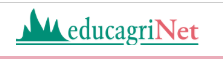 un nouveau pack langue avec des exercices d'anglais niveau CAPa
le pack mathématiques va s'enrichir de ressources TIM
un nouveau pack éducation socio culturelle avec la ressource Pocket film (comment réaliser un film avec son téléphone)
migration des ressources vers un format plus ergonomique et compatible avec les différents systèmes et supports (ordinateur, tablette, téléphone, etc...).
Pour les autres ressources numériques :
- une vingtaine de manuels numérisés supplémentaires seront disponibles à la rentrée
- les sites compagnons qui enrichissent certains des manuels proposent l'iconographie du manuel en libre téléchargement, des exercices interactifs.
18
rappel du process : Esidoc connecté à l’ENT
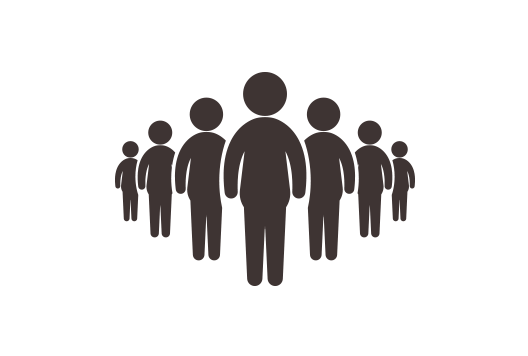 Envoi aux élèves de leurs identifiants
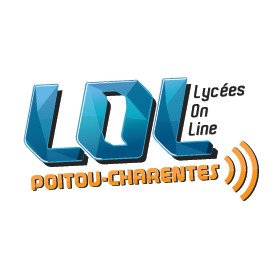 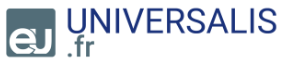 Publication ressources
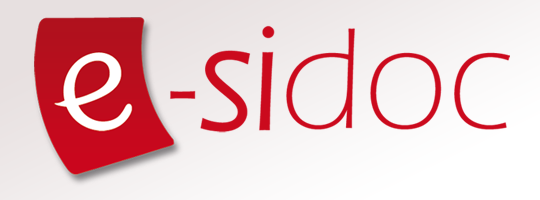 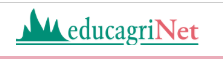 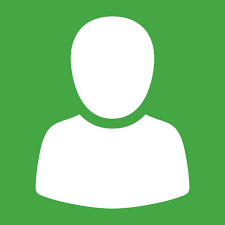 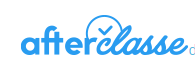 Professeur
documentaliste
Export base élève
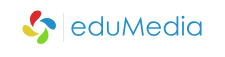 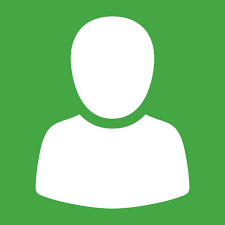 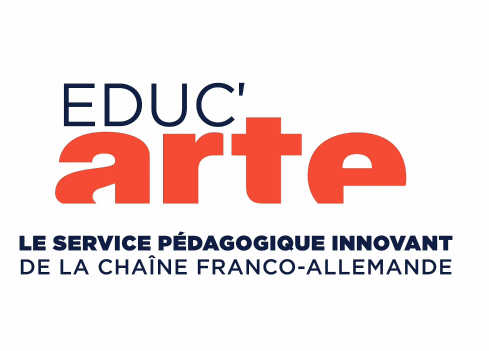 Import BCDI
Admin
local ENT
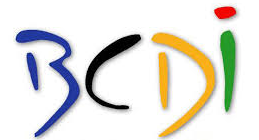 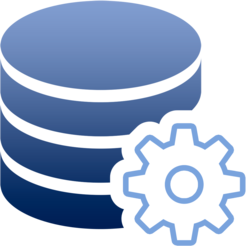 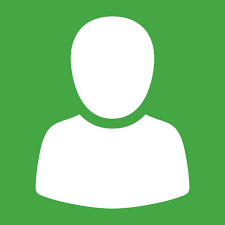 Professeur
documentaliste
19
Problématiques identifiées : plusieurs Modalités d’accès aux ressources
L’accès via LOL

L’accès direct via e-sidoc



L’accès  via Pronote
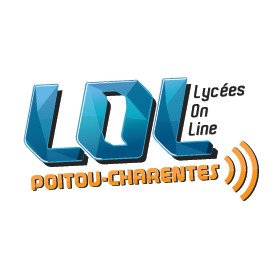 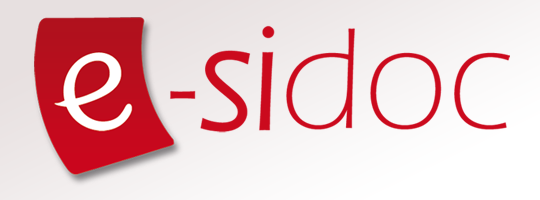 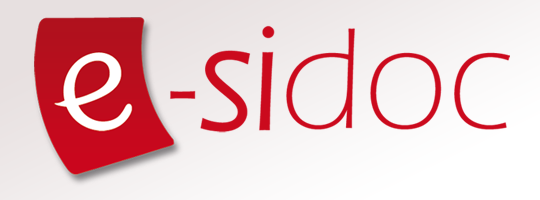 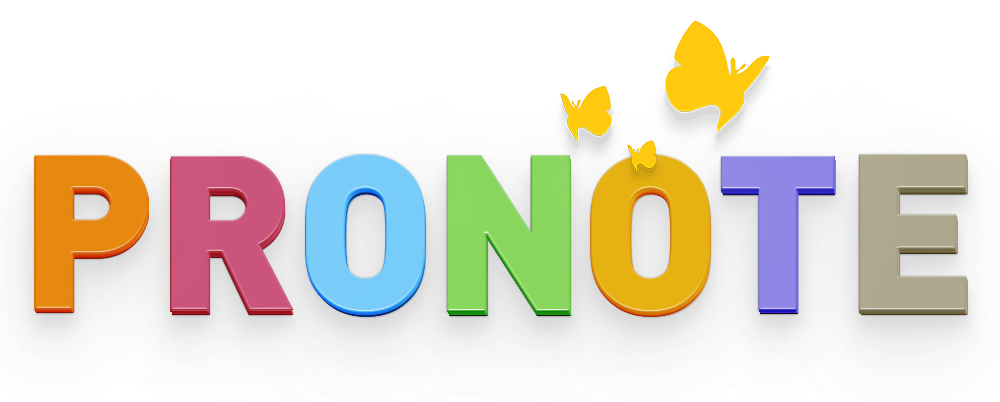 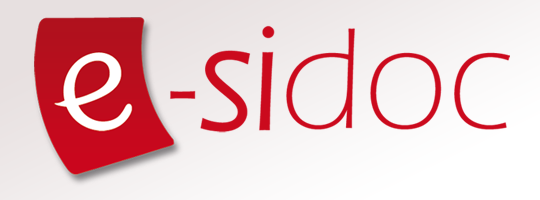 20
[Speaker Notes: Les ressources sont accessibles au travers d’esidoc.
L’accès via les ENT est l’accès que nous prescrivons, encourageons et accompagnons.

Les professeurs documentalistes ont la possibilité de donner l’accès à ces ressources au travers d’esidoc seul (grâce au système d’authentification d’esidoc seul), ce qui permet dans le cadre de dysfonctionnements d’accès à l’ENT (problème techniques, codes ENT non distribués) de disposer des ressources, mais certains le font aussi par choix, dans le cadre de leur « liberté pédagogique ».

Des chefs d’établissements, dans le cadre de leur autonomie, font le choix de ne pas distribuer les codes ENT et encourage à l’utilisation exclusive de pronote, et utilise le connecteur « national » pronote/esidoc.]
L’acccés via les ENT : taux 
d’inter-connections esidoc avec LéA et LOL
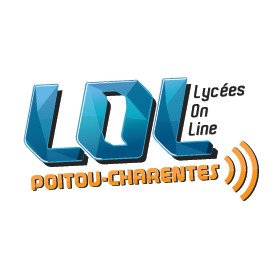 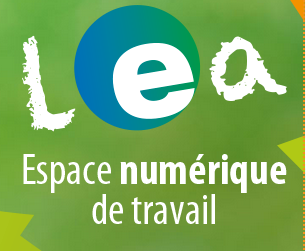 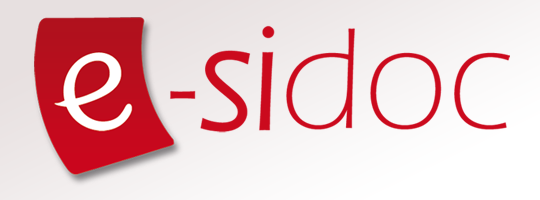 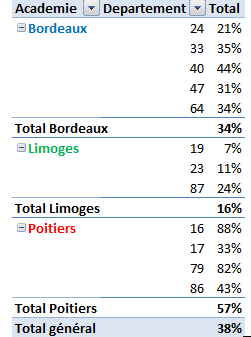 21
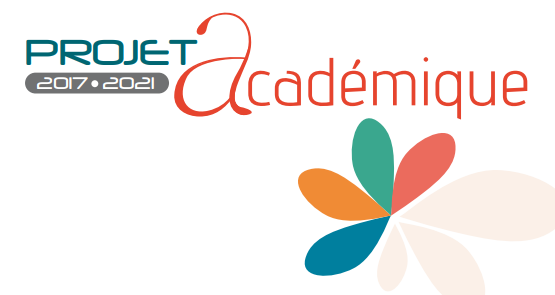 Point important
Esidoc devrait permettre de repositionner

 le professeur-documentaliste au 

cœur des questions documentaires au sein

 de l’ENT, en lien avec le chef 

d’établissement et le référent numérique.
22
Qui fait quoi : vos  interlocuteurs
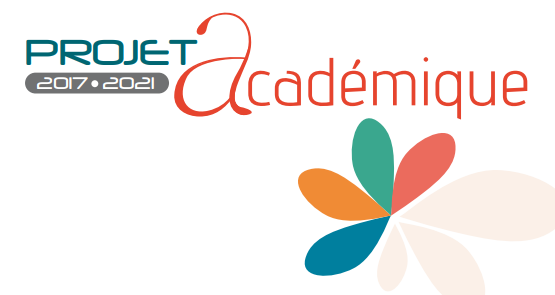 configuration ENT : RUPN
Export du fichier XML usagers depuis LOL : Canopé
Import du fichier XML usagers dans BCDI : Canopé
vérification de la bonne connexion côté usager sur profil Elève et enseignants : Canopé
Publication des ressources numériques dans Esidoc : Canopé



Besoins de formations ?
23